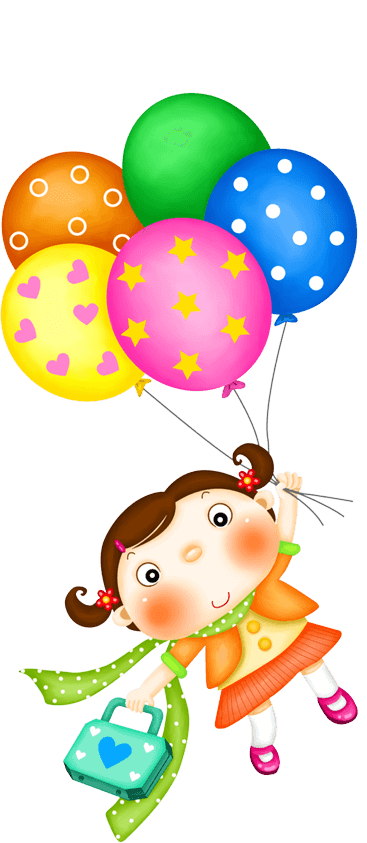 BIỆN PHÁP TU TỪ ĐẢO NGỮ
THỰC HÀNH TIẾNG VIỆT
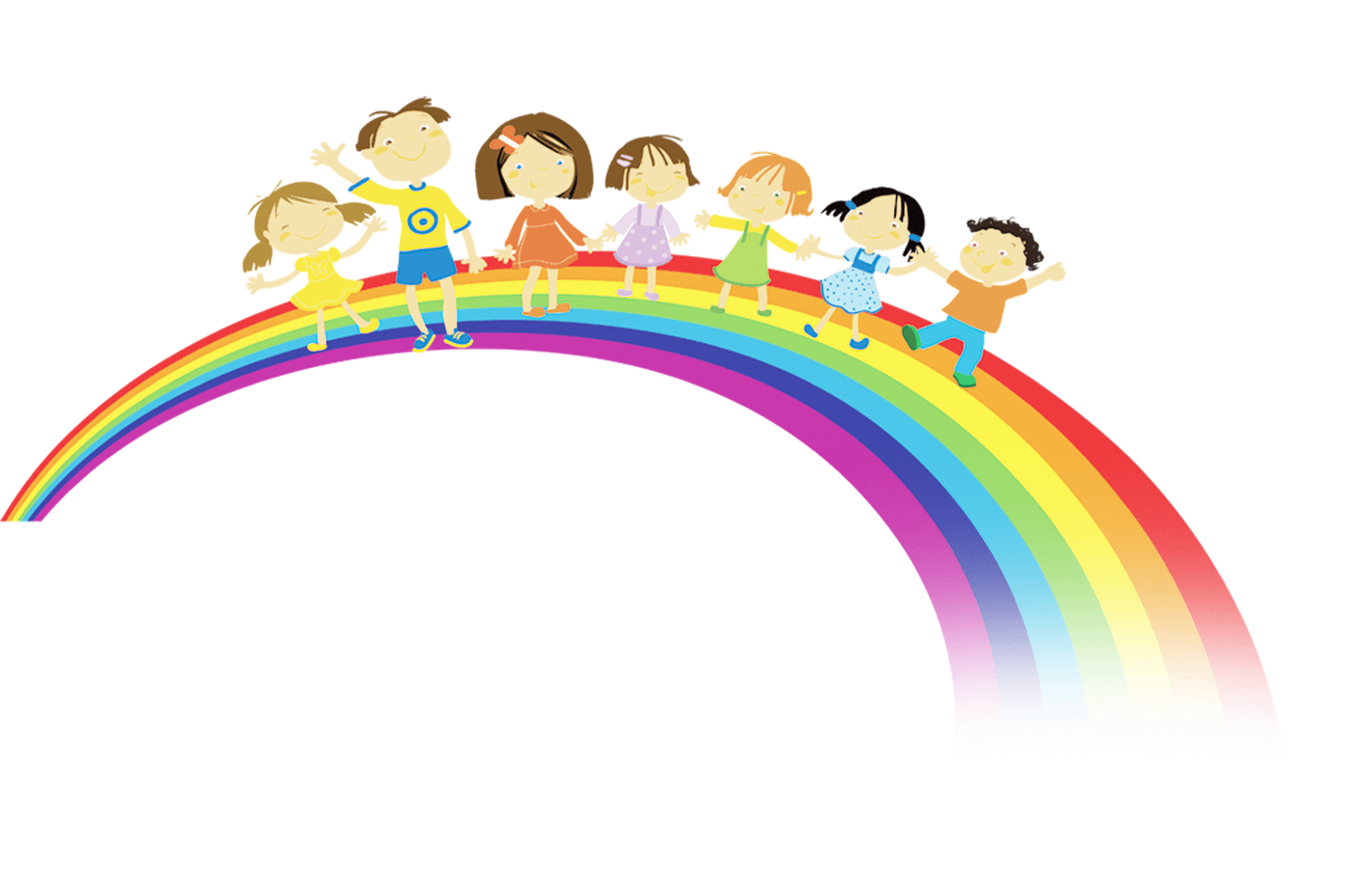 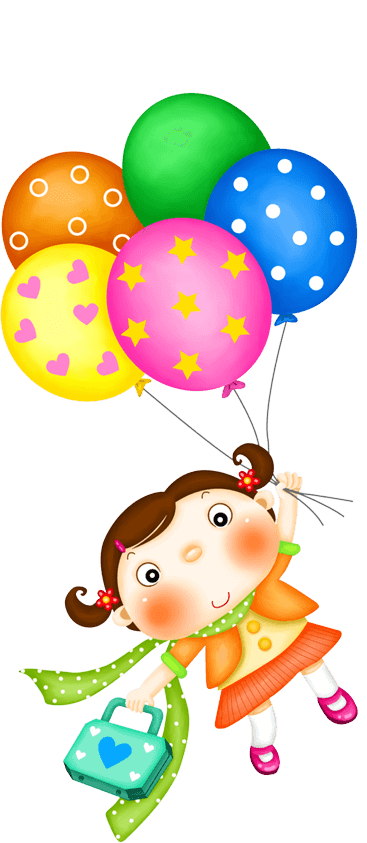 01
MỞ ĐẦU
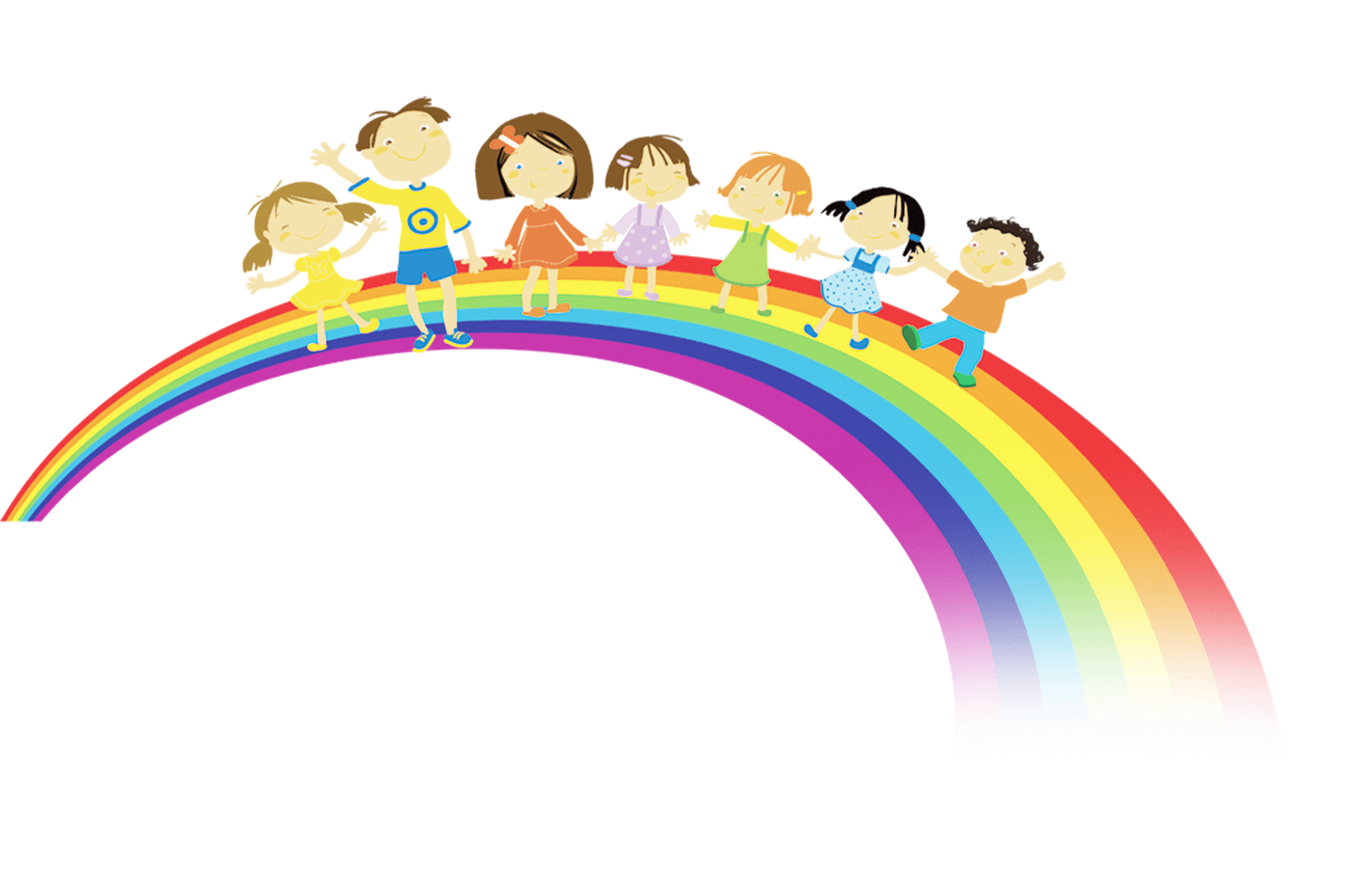 Cho đoạn thơ sau:
“Chắt trong vị ngọt mùi hươngLặng thầm thay những con đường ong bay.Trải qua mưa nắng vơi đầyMen trời đất đủ làm say đất trời.”
                        (Nguyễn Đức Mậu)
Hãy cho biết:
 Cách diễn đạt (trật tự các bộ phận chủ ngữ và vị ngữ trong câu) của dòng thơ thứ hai và dòng thơ thứ 4 có gì khác nhau?
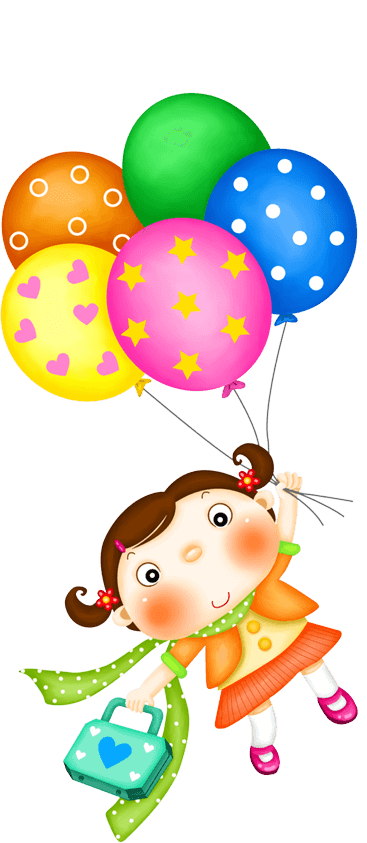 02
HÌNH THÀNH KIẾN THỨC
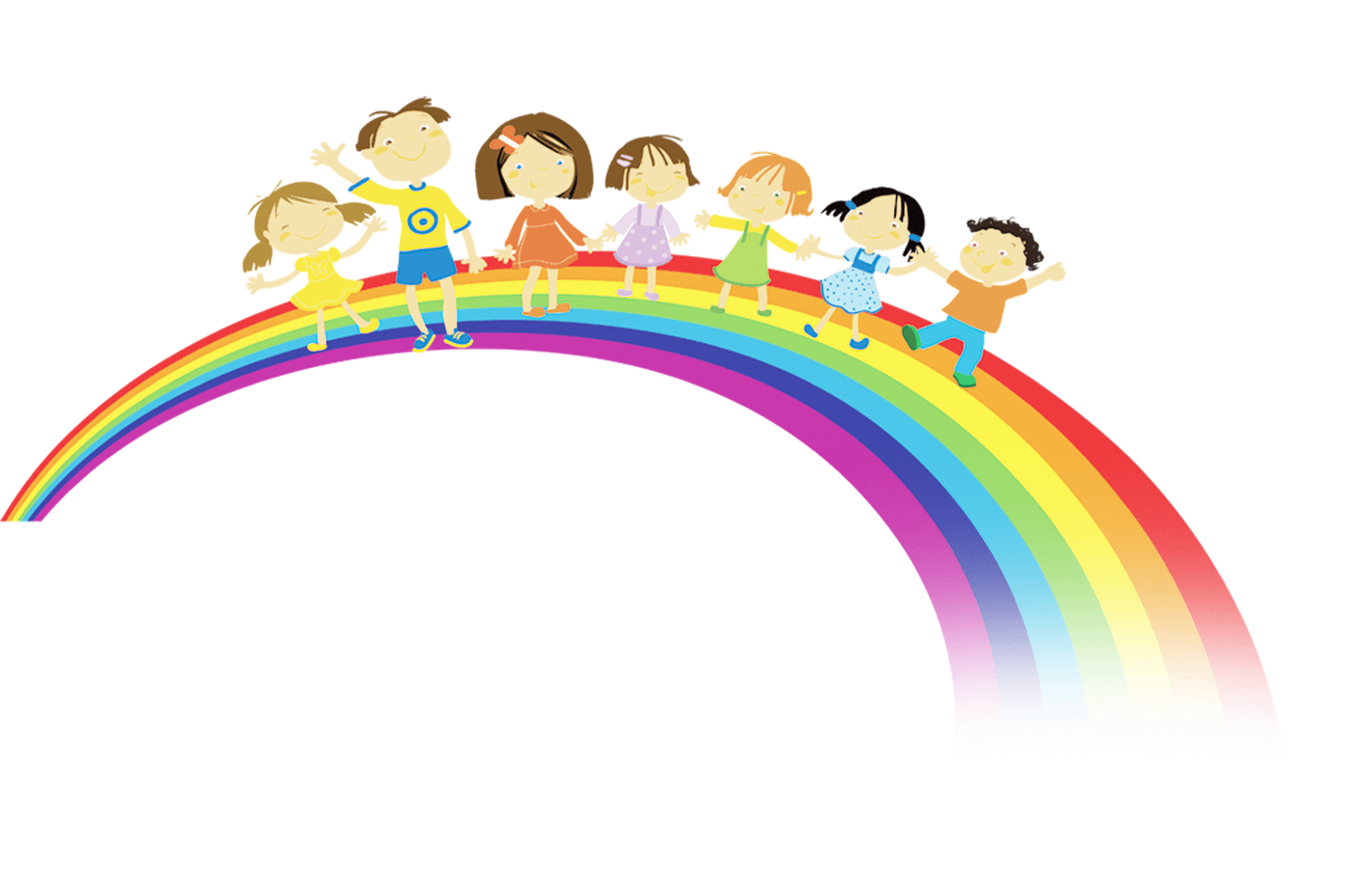 Tìm nơi thăm thẳm rừng sâu
Bập bùng hoa chuối, trắng màu hoa ban
I. BIỆN PHÁP TU TỪ ĐẢO NGỮ
  1. Bài tập
Trật tự các từ được gạch chân trong 2 câu thơ có gì đặc biệt? Thông thường, trong tiếng Việt trật tự đó được sắp xếp như thế nào? Nêu tác dụng?
Tìm nơi thăm thẳm rừng sâu
Bập bùng hoa chuối, trắng màu hoa ban
-> Trật tự các từ bị đảo ngược.
- Câu 1: Thông thường, tính từ thăm thẳm được đặt sau cụm từ rừng sâu. Ở đây: tính từ thăm thẳm được đảo vị trí lên trước -> nhấn mạnh không gian hoang vắng, nguyên sơ của rừng già.
- Câu 2: vị ngữ (bập bùng, trắng) được đảo lên trước chủ ngữ (hoa chuối, hoa ban) -> làm nổi bật màu đỏ của những bông hoa chuối rừng.
2. Kết luận
Thay đổi vị trí thông thường của các từ ngữ trong câu.
2 hình thức đảo ngữ
Nhấn mạnh đặc điểm, hoạt động, trạng thái của sự vật, hiện tượng, gợi ấn tượng rõ hơn.
 Bộc lộ cảm xúc của người viết (người nói).
Thường dùng trong cả thơ và văn xuôi.
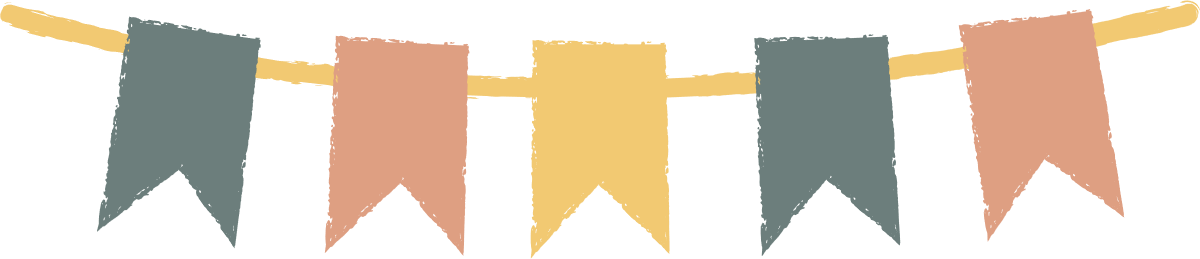 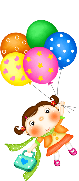 Tìm một số câu thơ, câu văn có sử dụng biện pháp đảo ngữ và phân tích tác dụng của phép đảo ngữ trong các câu thơ, câu văn đó.
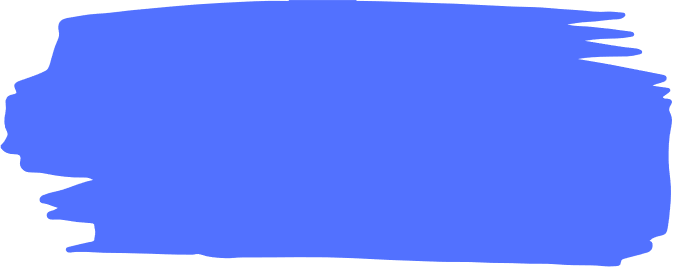 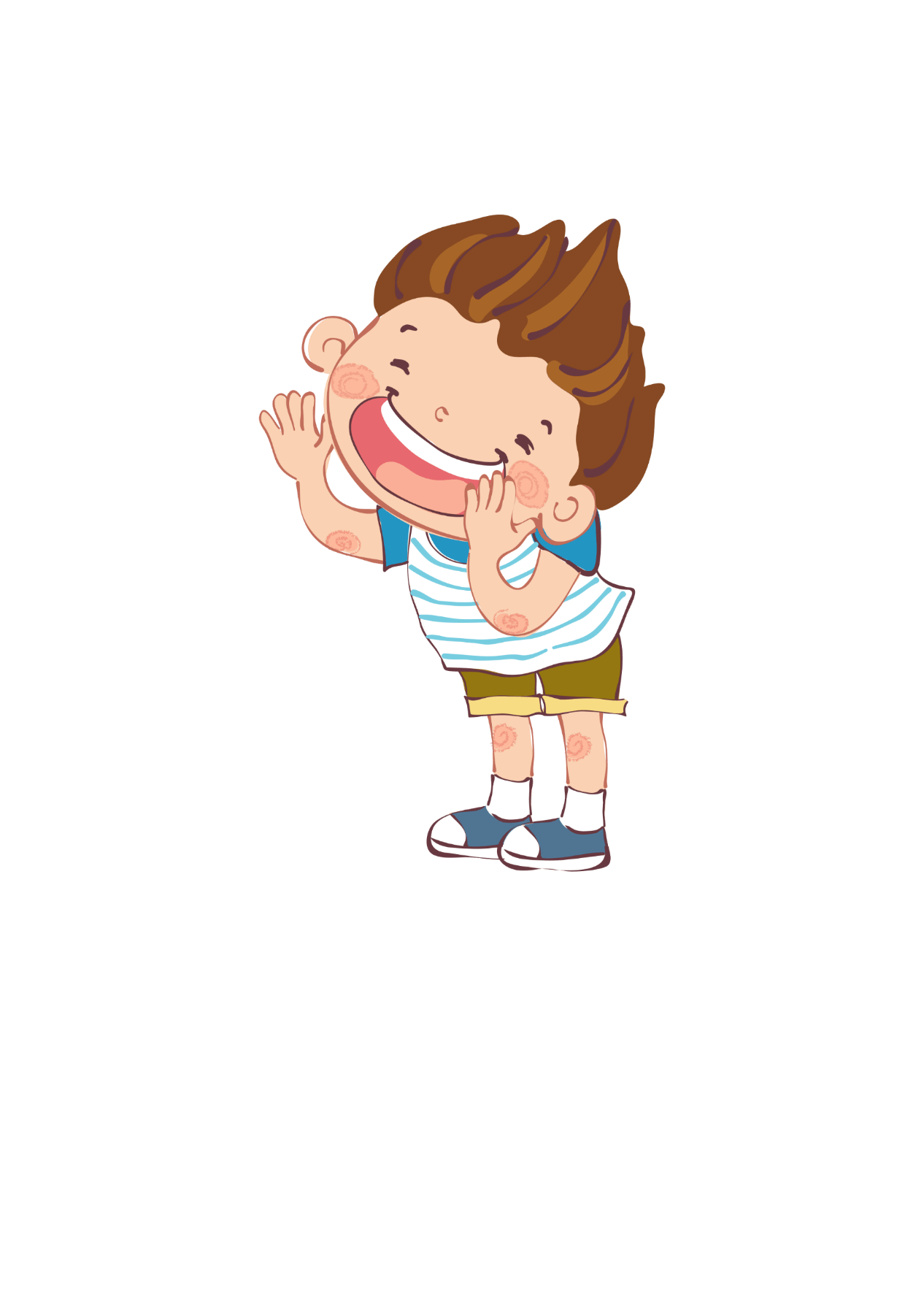 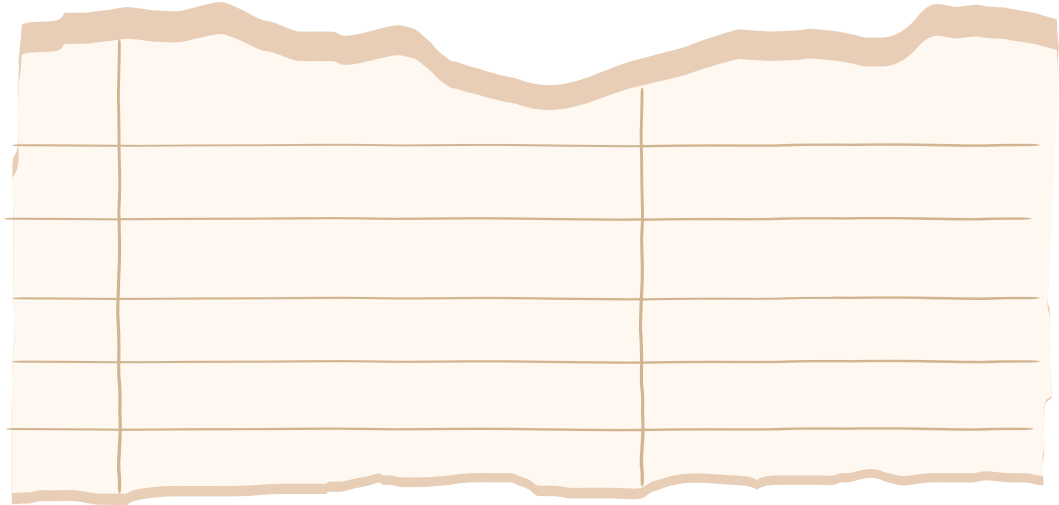 Ví dụ 1:
  Trong xanh ánh mắtTrong vắt nhãn lồngChim ăn nhãn ngọtBồi hồi nhớ ông!
(Trần Kim Dũng)
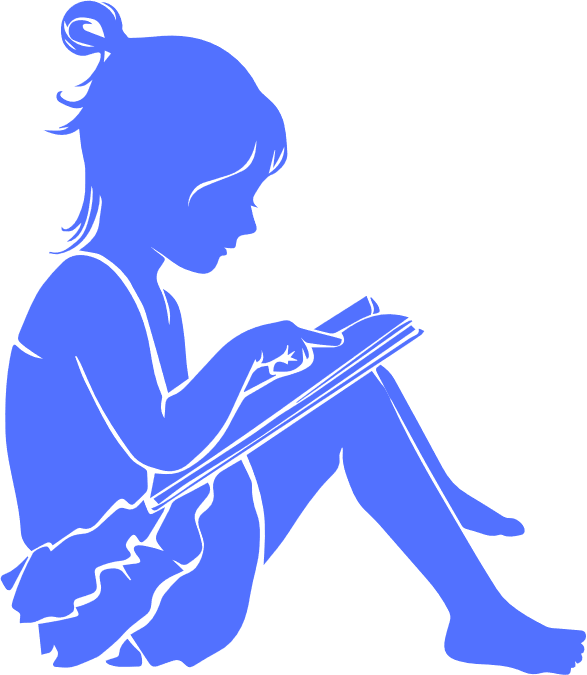 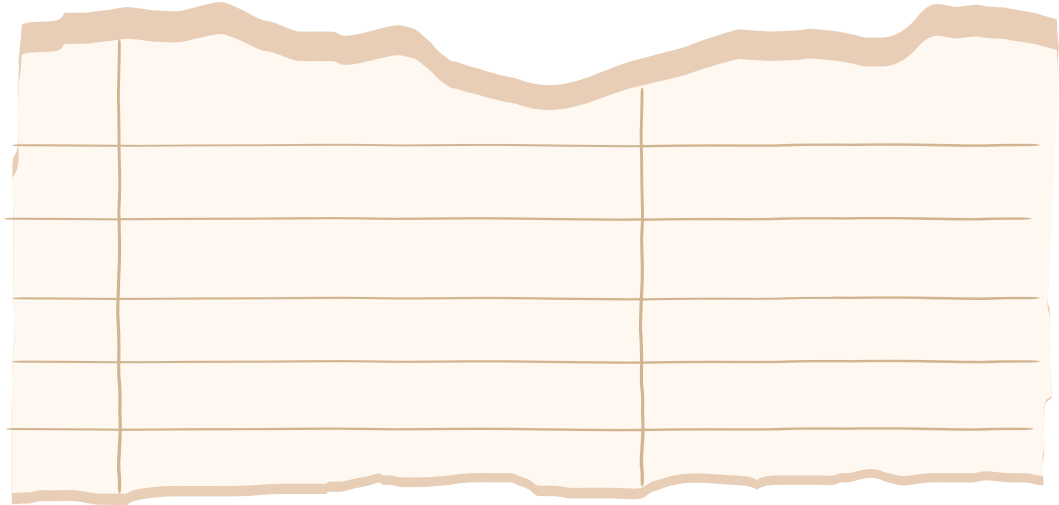 Ví dụ 2: 
Mỗi mùa xuân thơm lừng hoa bưởi
Rắc trắng vườn nhà những cánh hoa vương 
                                (Tô Hùng)
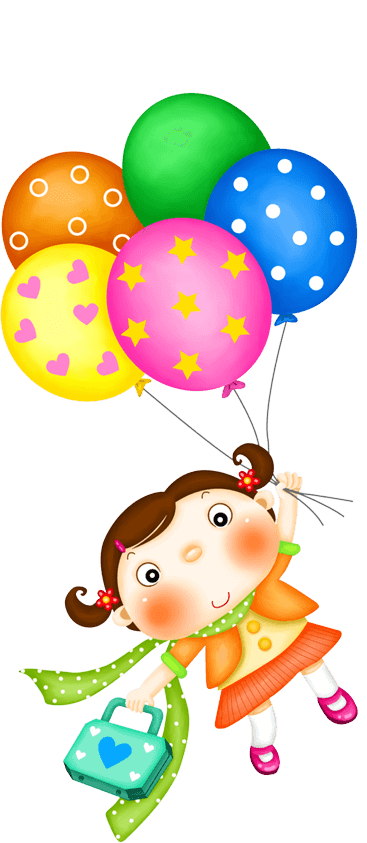 03
LUYỆN TẬP
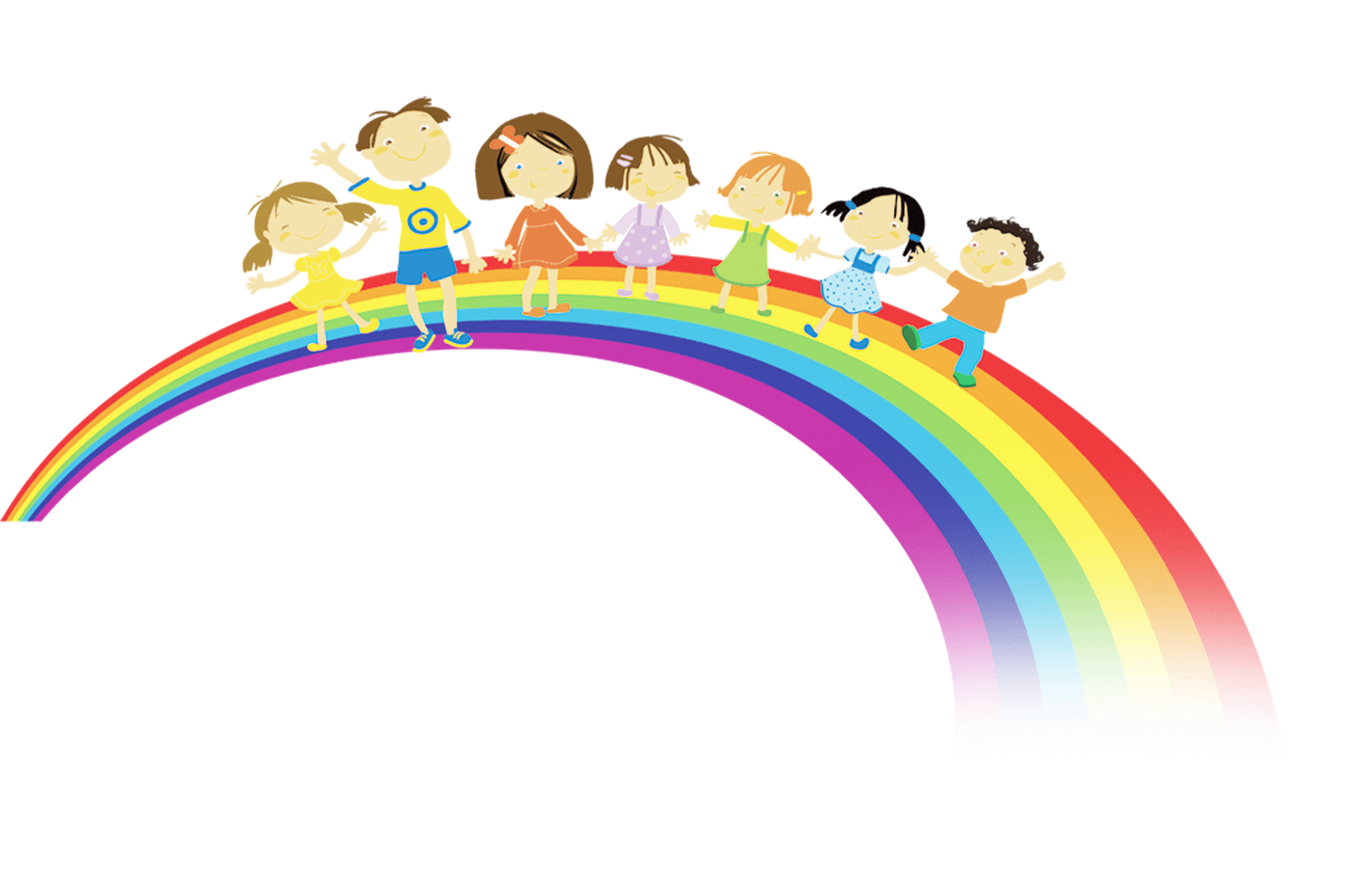 Thực hành bài tập 1 (Tr.45/ SGK ): 
 Nhận biết được biện pháp tu từ đảo ngữ trong các trường hợp a, b, c.
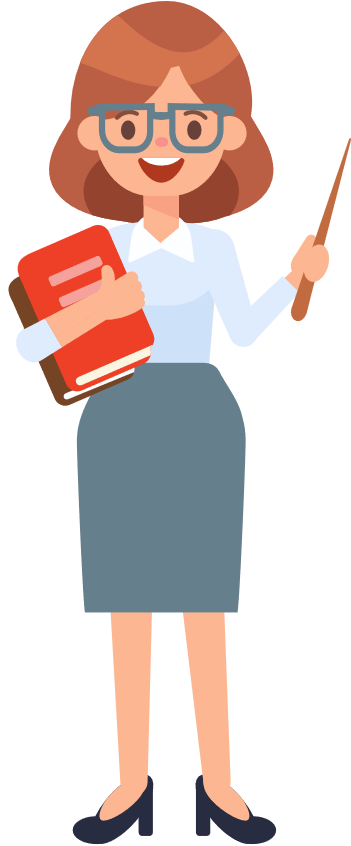 Bài tập 1 (Tr.45/ SGK )
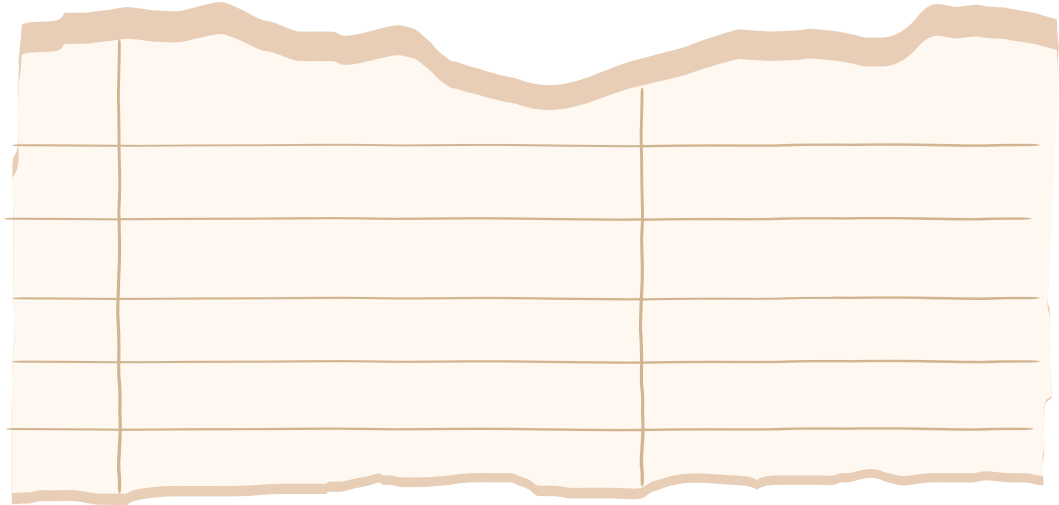 c) Câu văn thứ 2 sử dụng biện pháp tu từ đảo ngữ (sấp ngửa, chị chạy vào cổng; vội vàng chị vào trong nhà).
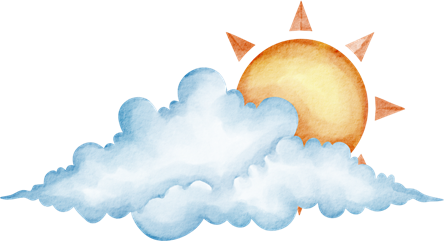 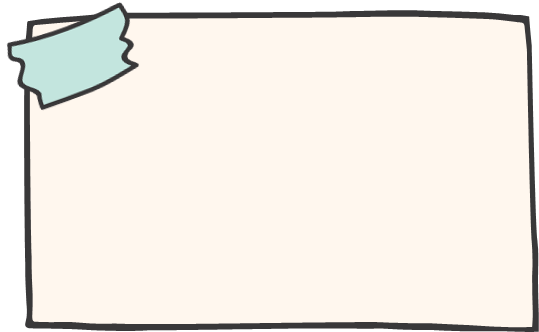 a) Cả hai câu thơ đều sử dụng biện pháp tu từ đảo ngữ (lặn lội thân cò, eo sèo mặt nước).
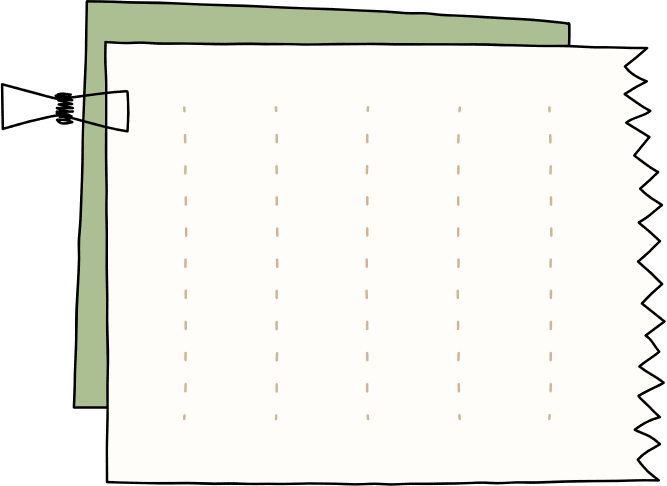 b) Cả hai câu thơ đều sử dụng biện pháp tu từ đảo ngữ (xanh mát bóng cây, trắng cánh buồm bay).
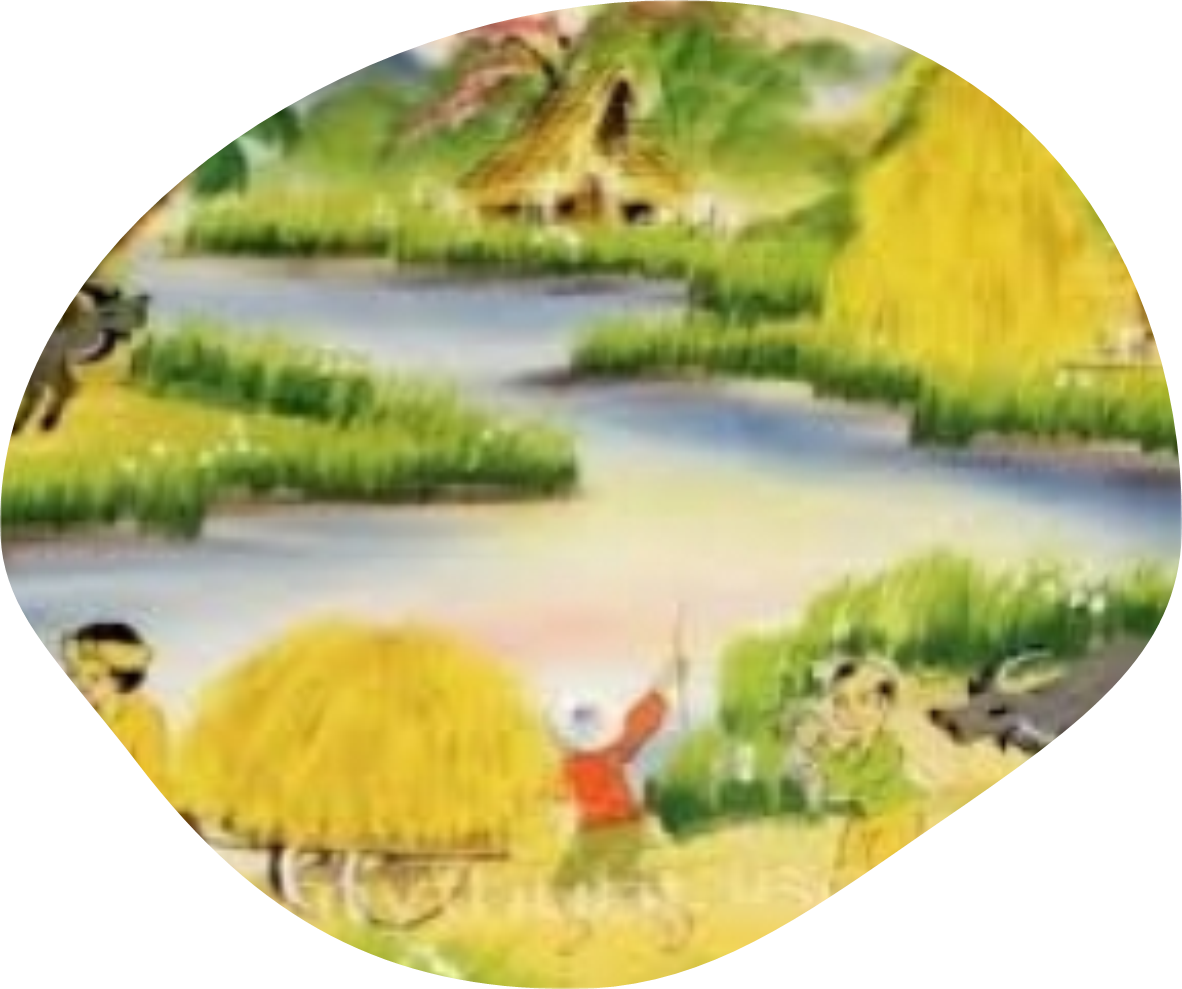 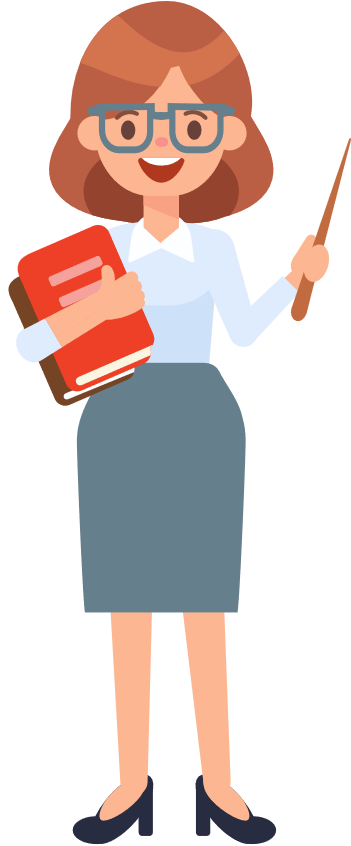 Thực hành bài tập 2 (Tr.45/ SGK ): 
 HS nhận biết và phân tích được tác dụng của biện pháp tu từ đảo ngữ trong từng câu thơ trích trong bài thơ “Qua Đèo Ngang” (Bà Huyện Thanh Quan).
a) Cả bốn câu thơ đều sử dụng biện pháp tu từ đảo ngữ.
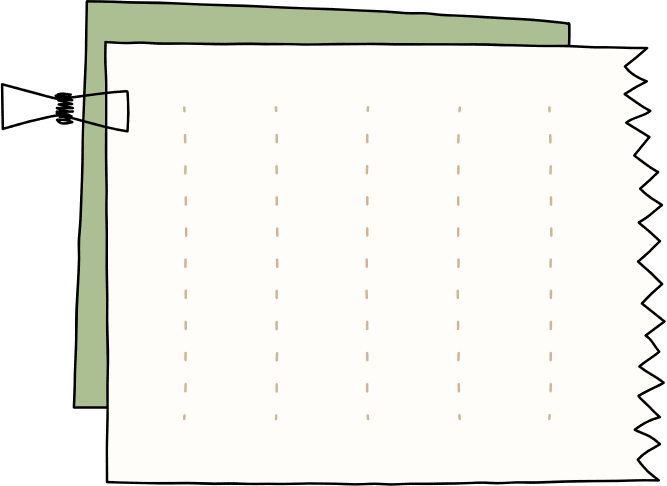 a) Cả bốn câu thơ đều sử dụng biện pháp tu từ đảo ngữ.
:
b) Phân tích tác dụng của biện pháp tu từ đảo ngữ trong từng câu thơ:
Nhấn mạnh tư thế, hình dáng nhỏ bé của con người, từ đó làm nổi bật khung cảnh hùng vĩ, hiểm trở của Đèo Ngang.
Đảo trong cụm từ: đảo từ “tiều” lên trước “vài chú”;
Đảo vị ngữ “lom khom dưới núi” lên trước chủ ngữ “tiều vài chú”
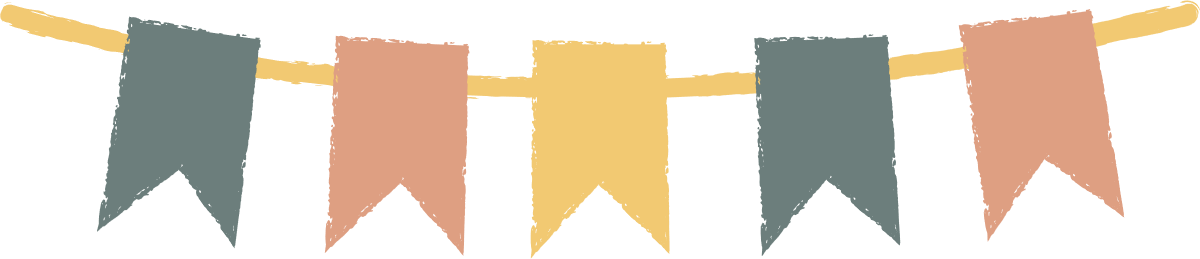 b) Phân tích tác dụng của biện pháp tu từ đảo ngữ trong từng câu thơ:
b) Phân tích tác dụng của biện pháp tu từ đảo ngữ trong từng câu thơ:
Nhấn mạnh số lượng ít ỏi và sự thưa thớt của những ngôi nhà; từ đó gợi không khí vắng vẻ, hoang sơ của núi rừng.
Đảo trong cụm từ: đảo cụm từ “mấy nhà” lên trước từ “chợ”;
Đảo vị ngữ “lác đác bên sông” lên trước chủ ngữ “chợ mấy nhà”
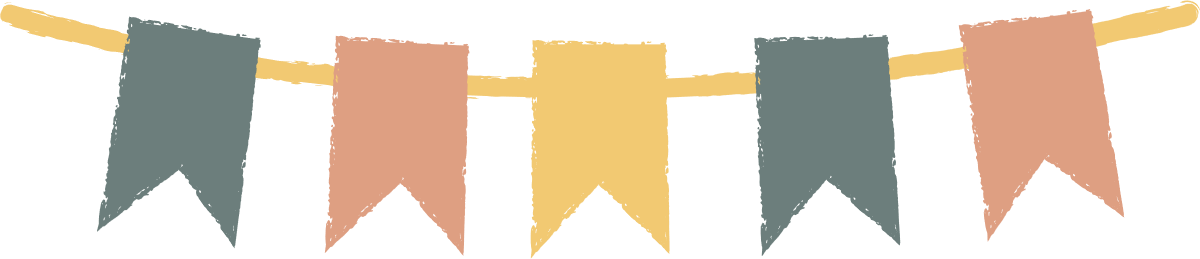 b)
b) Phân tích tác dụng của biện pháp tu từ đảo ngữ trong từng câu thơ:
Thể hiện nỗi niềm hoài cổ - nhớ tiếc quá khứ vàng son đã trôi qua và tâm trạng hoài hương - nhớ gia đình, quê hương của nhà thơ.
Cụm từ nhớ nước, đau lòng, thương nhà, mỏi miệng được đảo vị trí
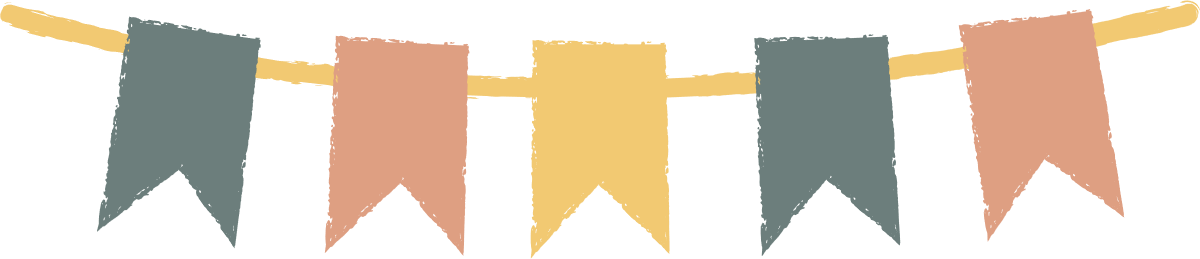 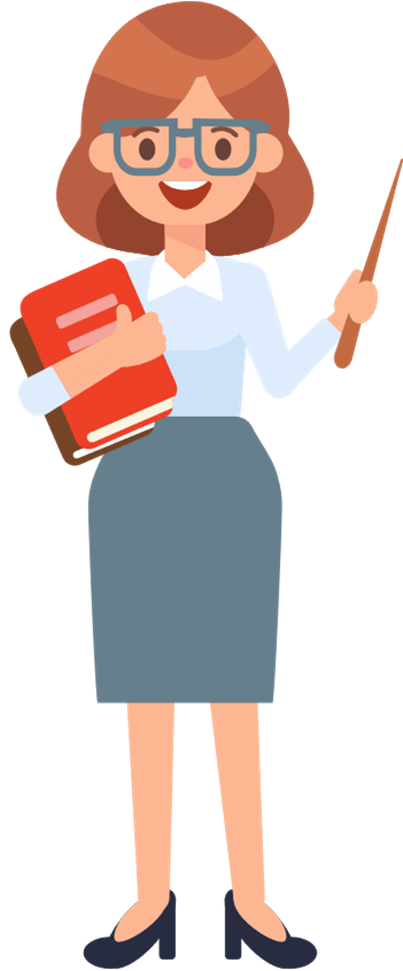 Thực hành bài tập 3 (Tr.46/ SGK ): 
 Yêu cầu: Xác định và phân tích tác dụng của biện pháp tu từ đảo ngữ trong các đoạn thơ.
   Dãy 1: Đoạn thơ a
   Dãy 2: Đoạn thơ b
   Dãy 3: Đoạn thơ c
a) Các từ ngữ bỏ nhà, lơ xơ, mất ổ, dáo dác được đảo vị trí có tác dụng nhấn mạnh tình cảnh bơ vơ, tan tác; tâm trạng hoang mang, sợ hãi của con người và vạn vật khi chiến tranh bất ngờ ập đến; thể hiện được nỗi buồn thương, đau đớn trước cảnh nước mất, nhà tan, nhân dân lầm than.
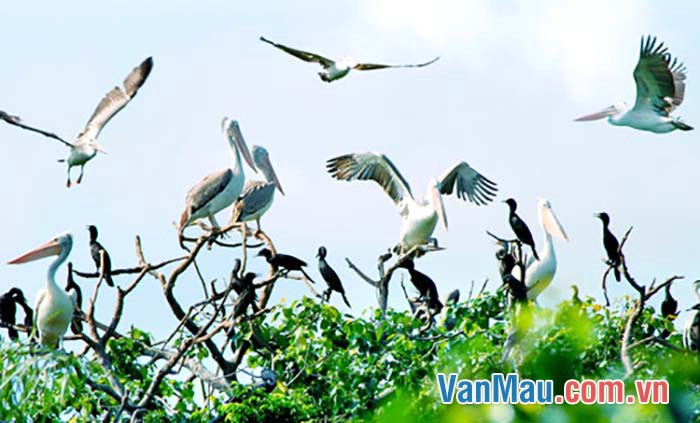 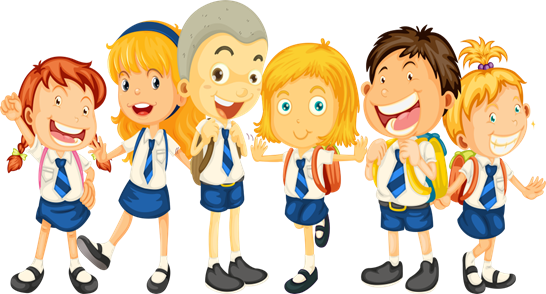 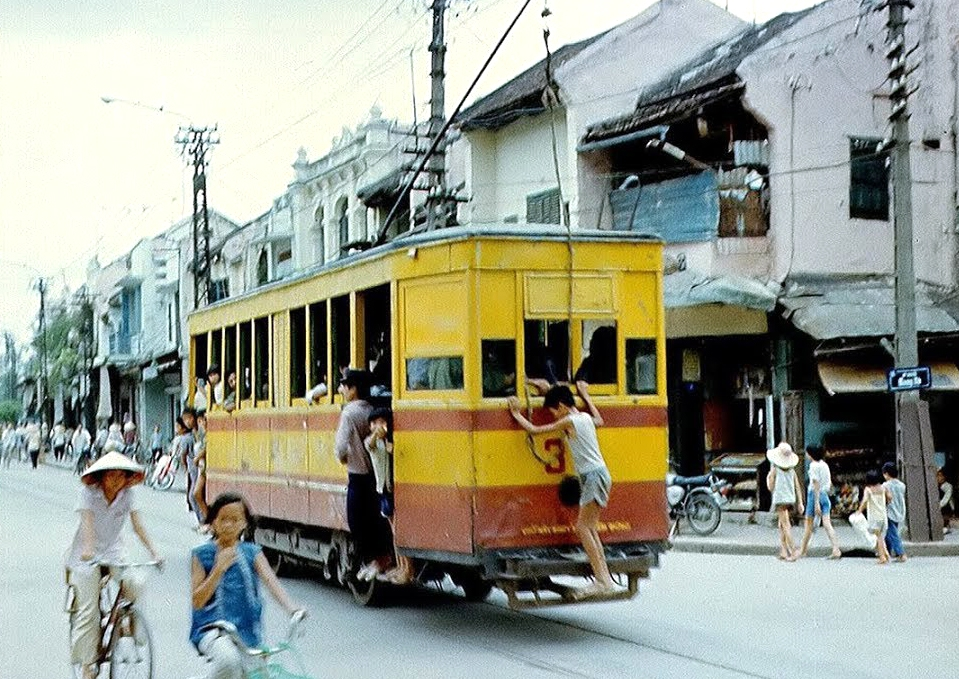 b) Từ leng keng được đảo vị trí gợi ấn tượng về những âm thanh rộn rã, tươi vui của tiếng nhạc ngựa và thể hiện niềm vui trước nhịp sống bình yên, thân thuộc của quê hương.
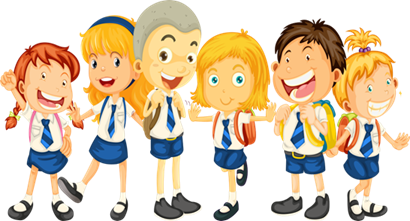 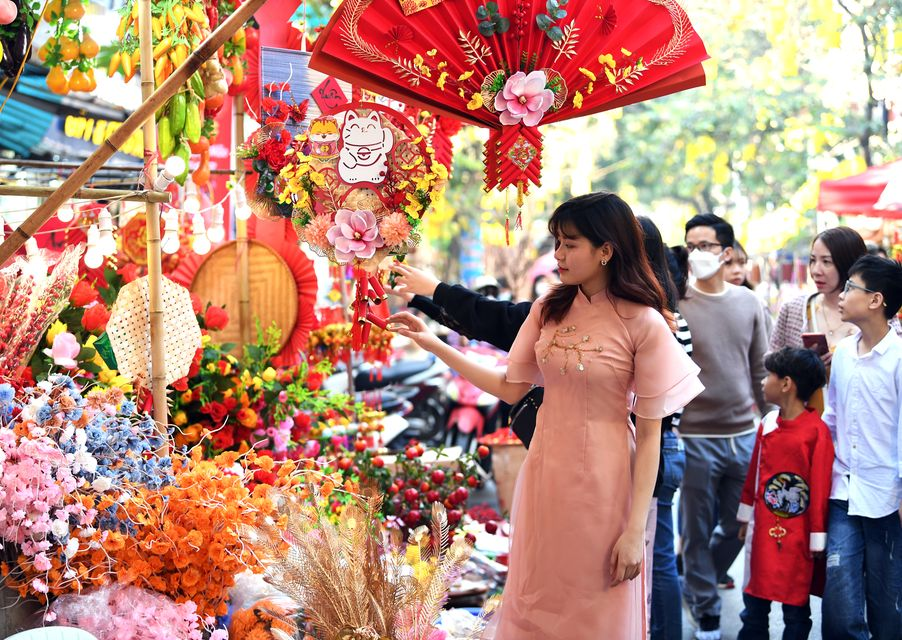 c) Các từ ồn ào, tấp nập được đảo vị trí có tác dụng nhấn mạnh không khí đông vui, nhịp sống sôi động nơi làng chài khi đón những con thuyền đầy ắp cá, bình yên trở vể sau chuyến ra khơi.
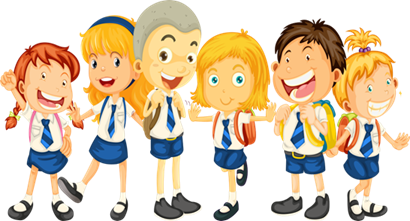 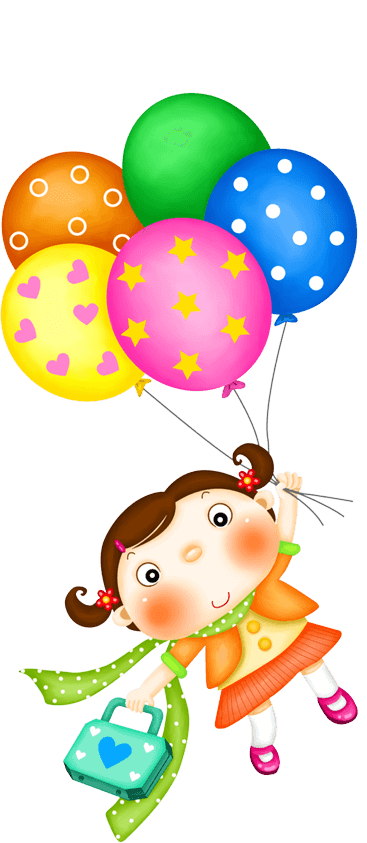 Củng cố
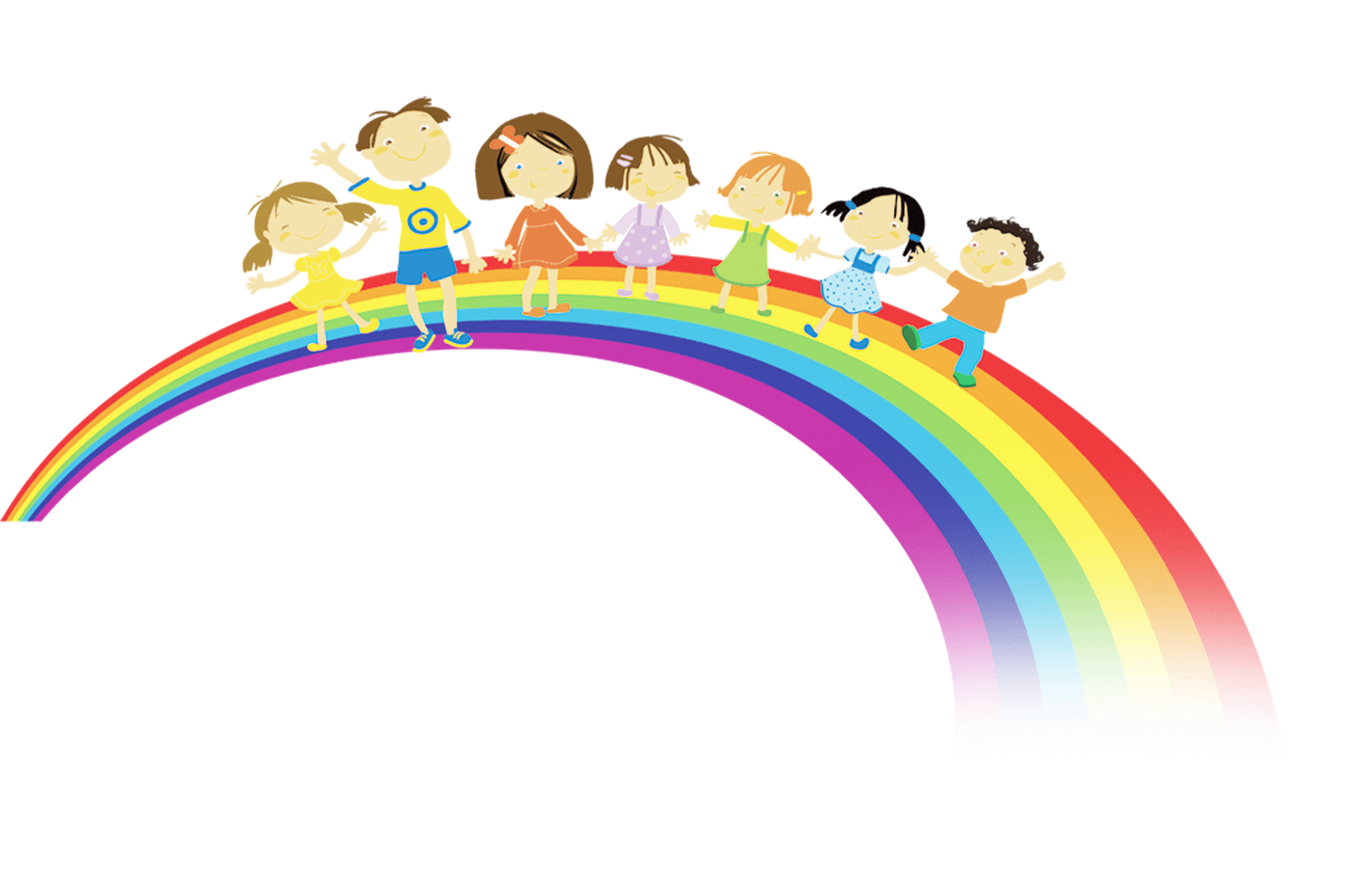 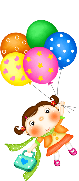 Dùng phép đảo ngữ để diễn đạt lại những câu văn dưới đây cho sinh động, gợi cảm:a) Một biển lúa vàng vây quanh em, hương lúa chín thoang thoảng đâu đây.b) Xa xa, những ngọn núi nhấp nhô, mấy ngôi nhà thấp thoáng, vài cánh chim chiều bay lững thững về tổ.c) Dòng sông quê tôi đáng yêu biết bao.d) Những cánh cỏ trắng muốt tung tăng trên đồng lúa chín.e) Những chuyển xe qua tấp nập trên đường.
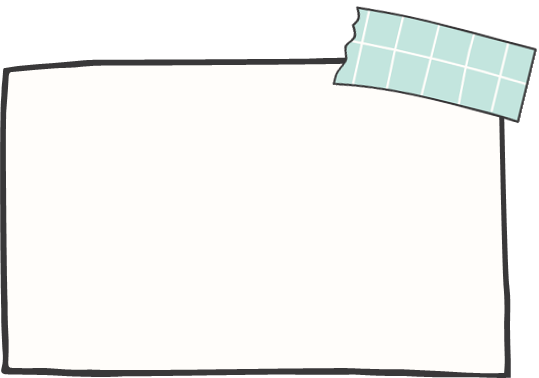 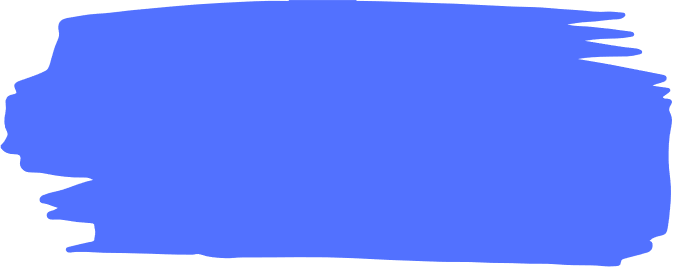 c) Đáng yêu biết bao dòng sông quê tôi.
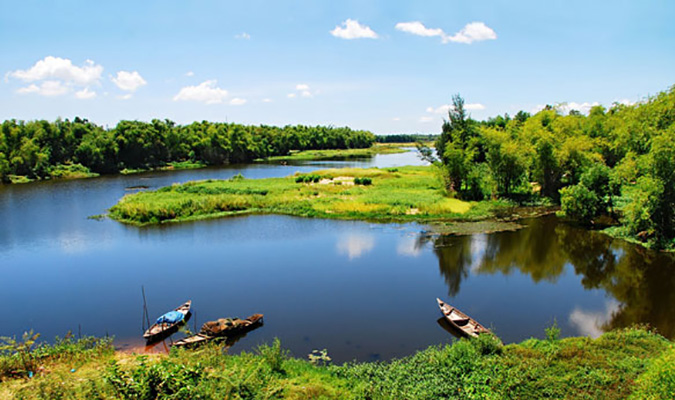 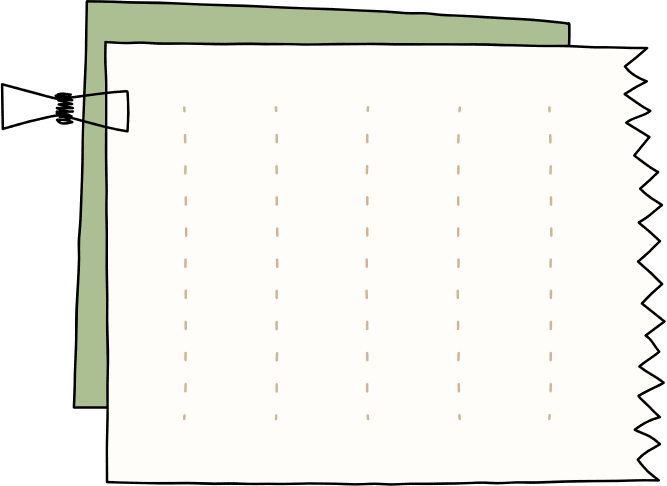 a) Vây quanh em một biển lúa vàng, thoang thoảng đâu đây hương lúa chín.
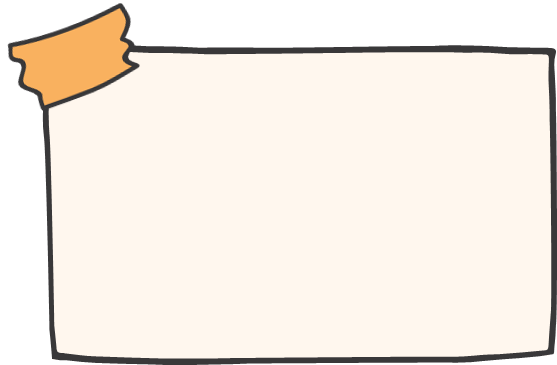 d) Trắng muốt những cánh cỏ tung tăng trên đồng lúa chín.
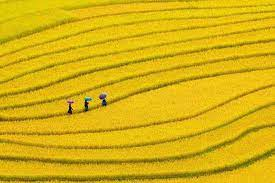 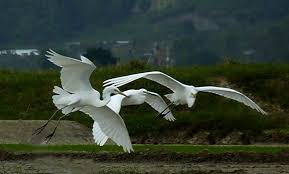 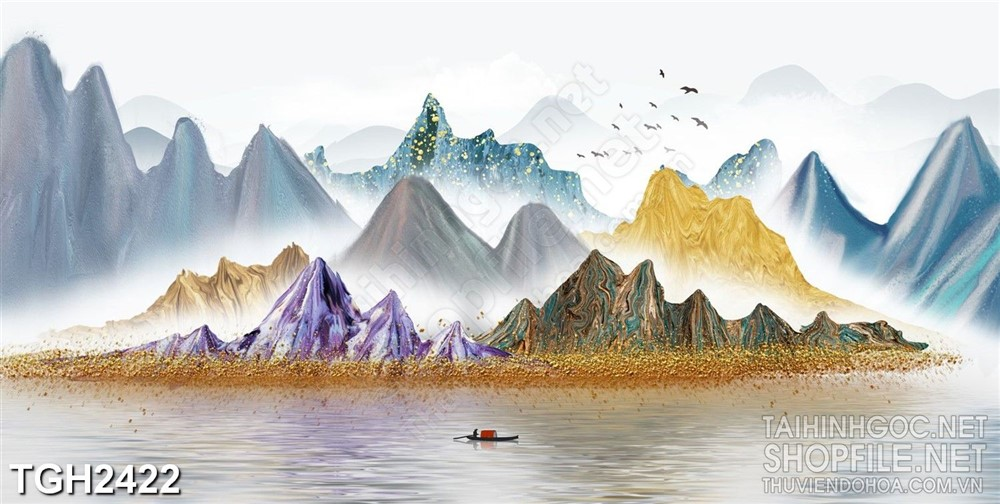 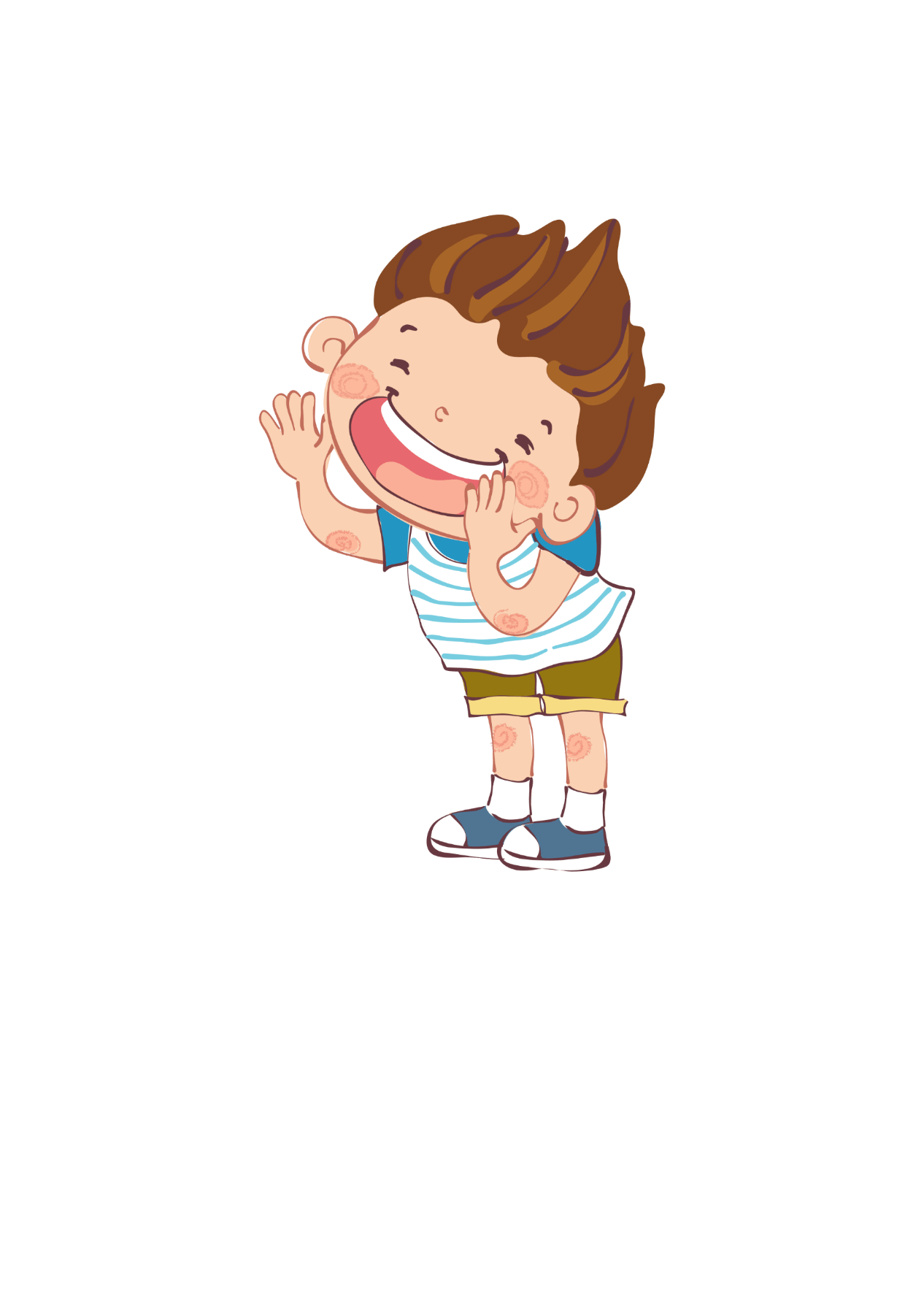 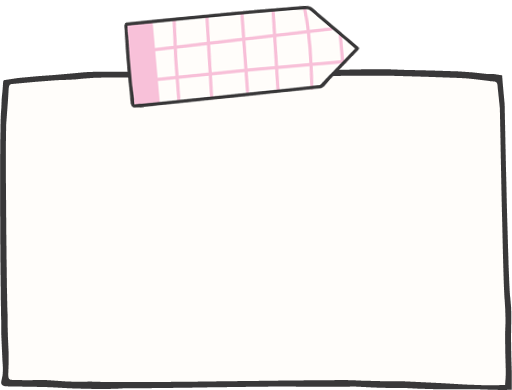 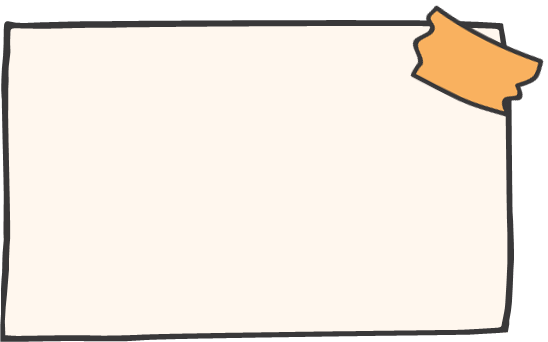 b) Xa xa, nhấp nhô những ngọn núi, thấp thoáng mấy ngôi nhà, lững thững vài cánh chim chiều bay về tổ.
e) Tấp nập những chuyến xe qua trên đường.
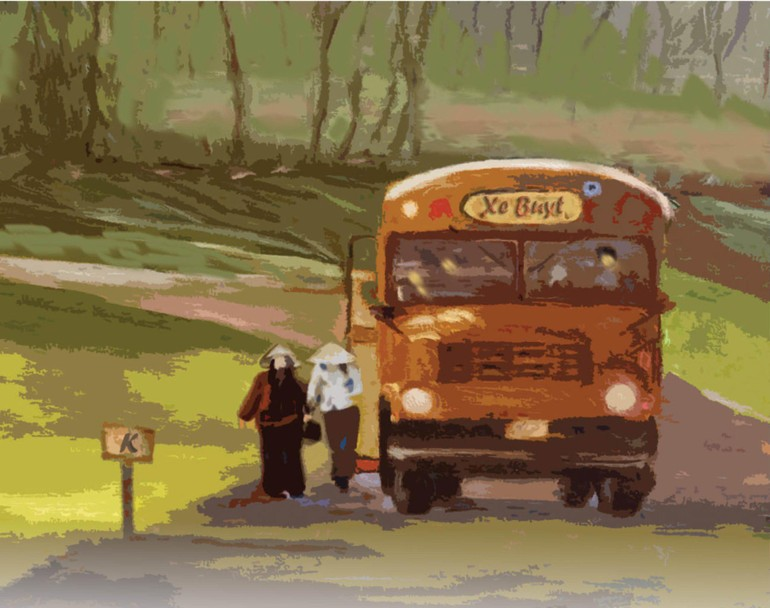